RE-ADVERTISEMENT OF THE LEASE OF CORPORATE OFFICE SPACE FORNYDA BRANCHES OVER A PERIOD OF SEVEN (7) YEARS.
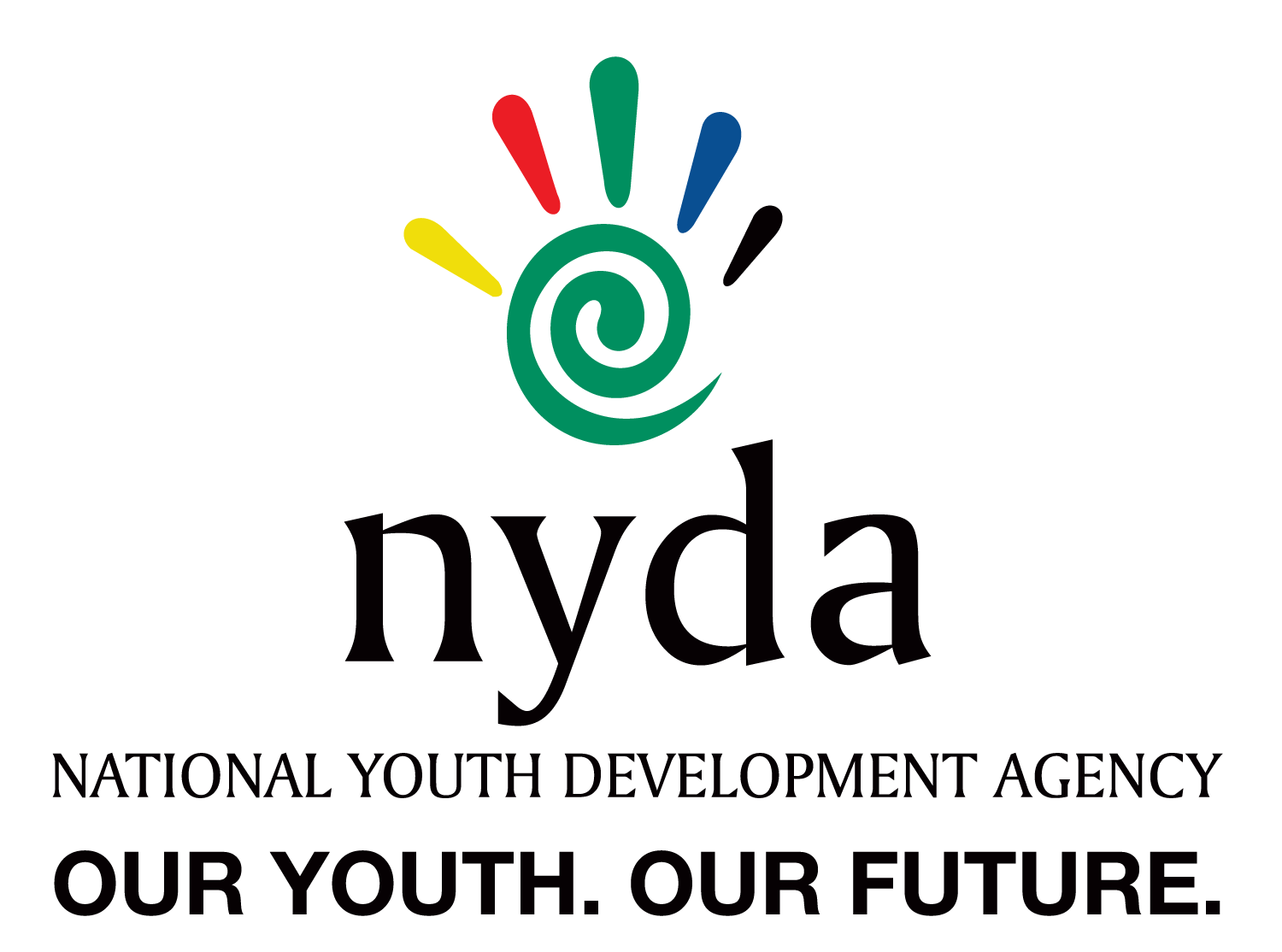 TERMS OF REFERENCE
GEORGE - RFP2023/26/NYDA
BLOEMFONTEIN - RFP2023/27/NYDA  
CAPE TOWN - RFP2023/28/NYDA
TSHWANE - RFP2023/29/NYDA
JOHANNESBURG - RFP2023/30/NYDA
KIMBERLEY - RFP2023/31/NYDA 
WESTRAND - RFP2023/35/NYDA
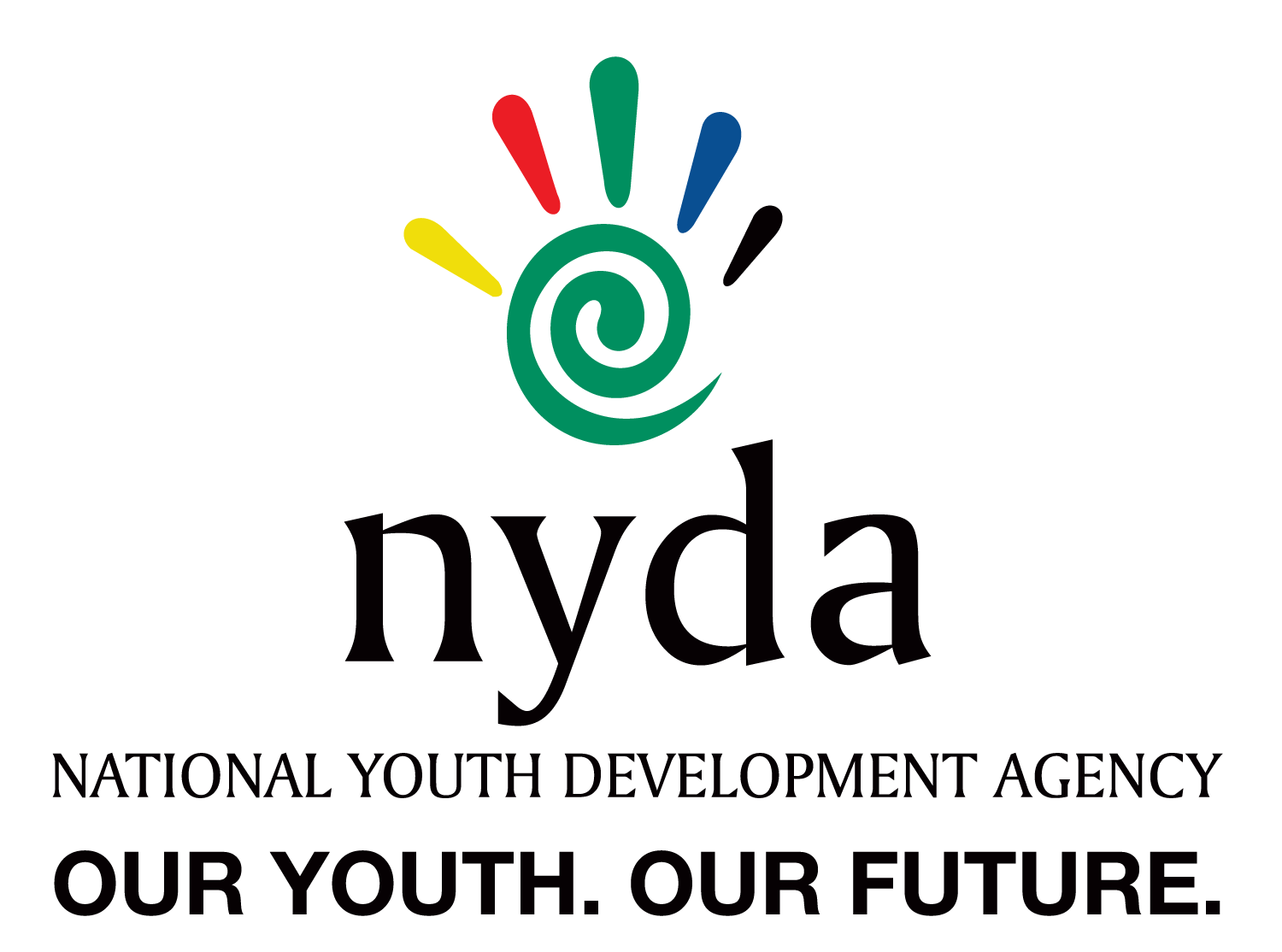 TERMS OF REFERENCE
TERMS OF REFERENCE ADVERTISEMENT OF THE LEASE OF CORPORATE OFFICE SPACE FOR NYDA BRANCHES OVER A PERIOD OF SEVEN (7) YEARS.

1. PURPOSE AND OBJECTIVES OF THIS SUBMISSION

The purpose of this document is to request for tender for the lease of corporate office space for
the National Youth Development Agency (NYDA) Branches over a period of seven years. The branch should be situated within the respected city centre of each bid .

The location of the corporate office space must be within walking distance (of or less than 5km) of
public transport services, clearly visible from major local traffic routes and feature an unimpeded, entrance to the public area from street level, ideally within close proximity to public parking facilities.
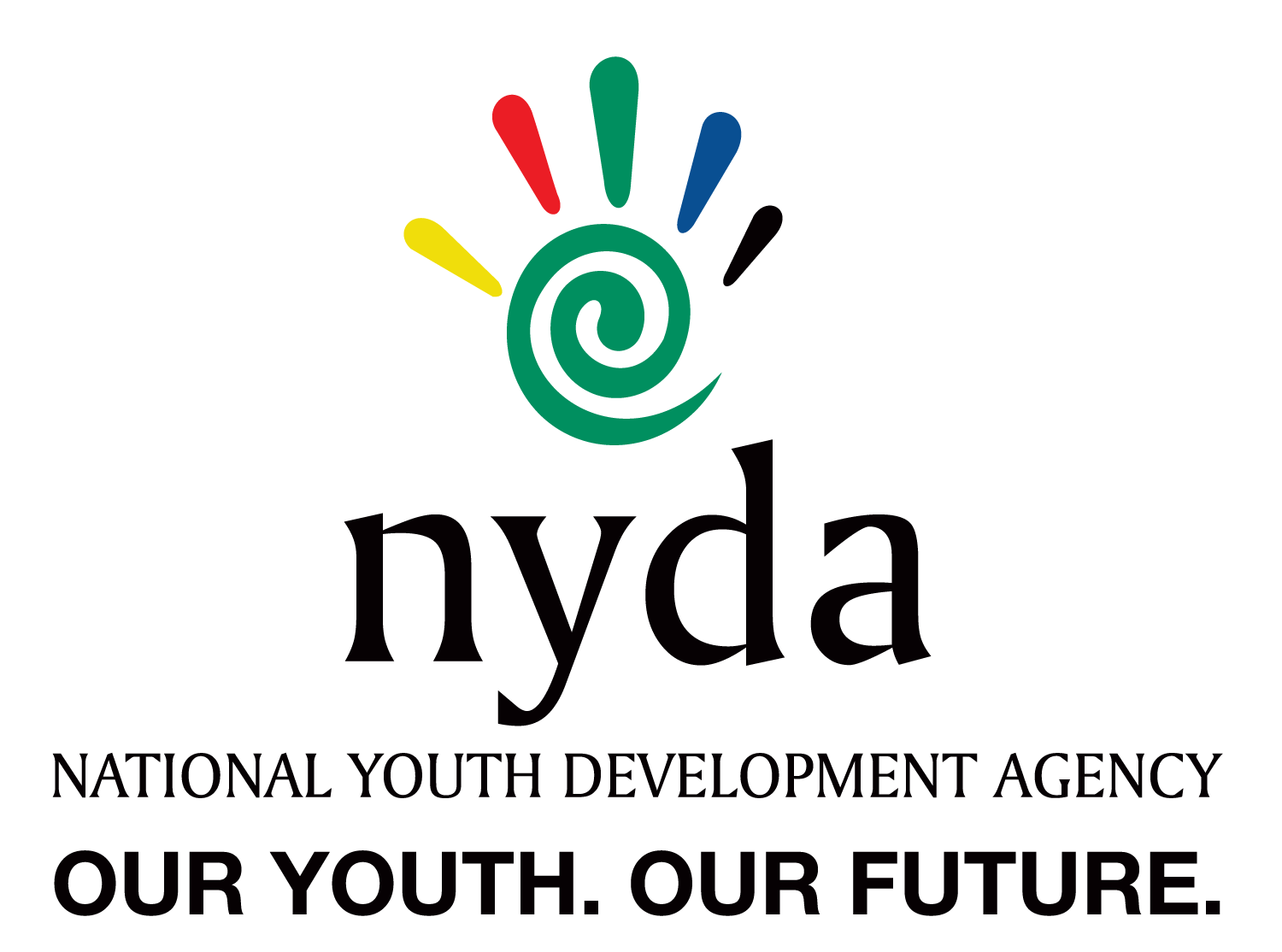 TERMS OF REFERENCE
1.1 Positive consideration will be given to public parking availability close to the proposed
premises. It is a further pre-requisite that the proposed new office be in proximity to retail banking facilities, shopping complex and other commercial nodes. Cognizance will be given to the security features of the proposed building/premises such as access control, alarm system, CCTV, perimeter fencing, etc. The overall security aspects of the proposed building/premises will be assessed with the physical evaluation of the premises, which is an integral part of the bid process.

1.2 National Youth Development Agency (NYDA) requires a corporate office space comprising of a
minimum of 530m² and maximum of 600m². (NB! BIDDERS SHOULD PLEASE TAKE NOTE OF THE REQUIRED OFFICE SPACE OF GEORGE WHICH IS MINIMUM 350m² AND MAXIMUM 400m²) The offices should be available for beneficial occupation as per tender documents TOR, for pre-start allowing the NYDA internal Procurement processes to be concluded following the project fit-out period of approximately five-month prior occupation. The envisaged lease commencement date is as per tender documents TOR.
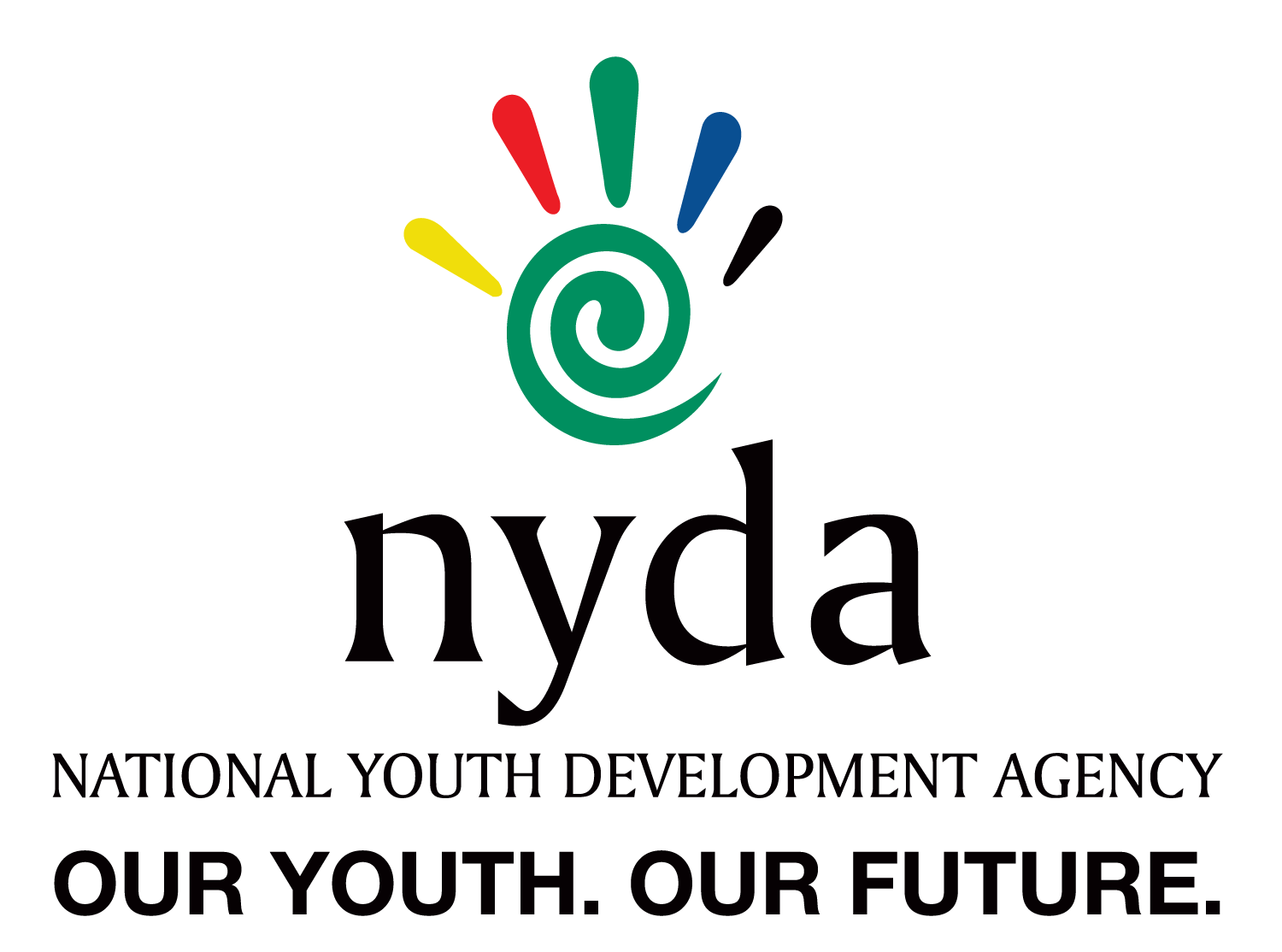 TERMS OF REFERENCE
The Characteristics of the building/premises shall cater for tenant installation as follows but not limited to:
a)	Reception Area,
b)	Two consultation rooms,
c)	Training room for 40 people seated with
d)	Two meeting rooms,
e)	Kitchen to accommodate 10 people seated,
f)	Boardroom to accommodate 18 people seated,
g)	two lockable storage rooms,
h)	Three separate bathrooms (ladies and Gents) and one bathroom for physical disabled,
i)	server room,
j)	A typical open plan office space accommodation, which need to be easily assimilated on the premises and public toilets. The building should be user friendly and accessible for people with disabilities. 
k)	Sick bay – a room set aside for treatment or accommodation of the sick.
l)	Four offices
m)	Open plan to accommodate 17 staff members.
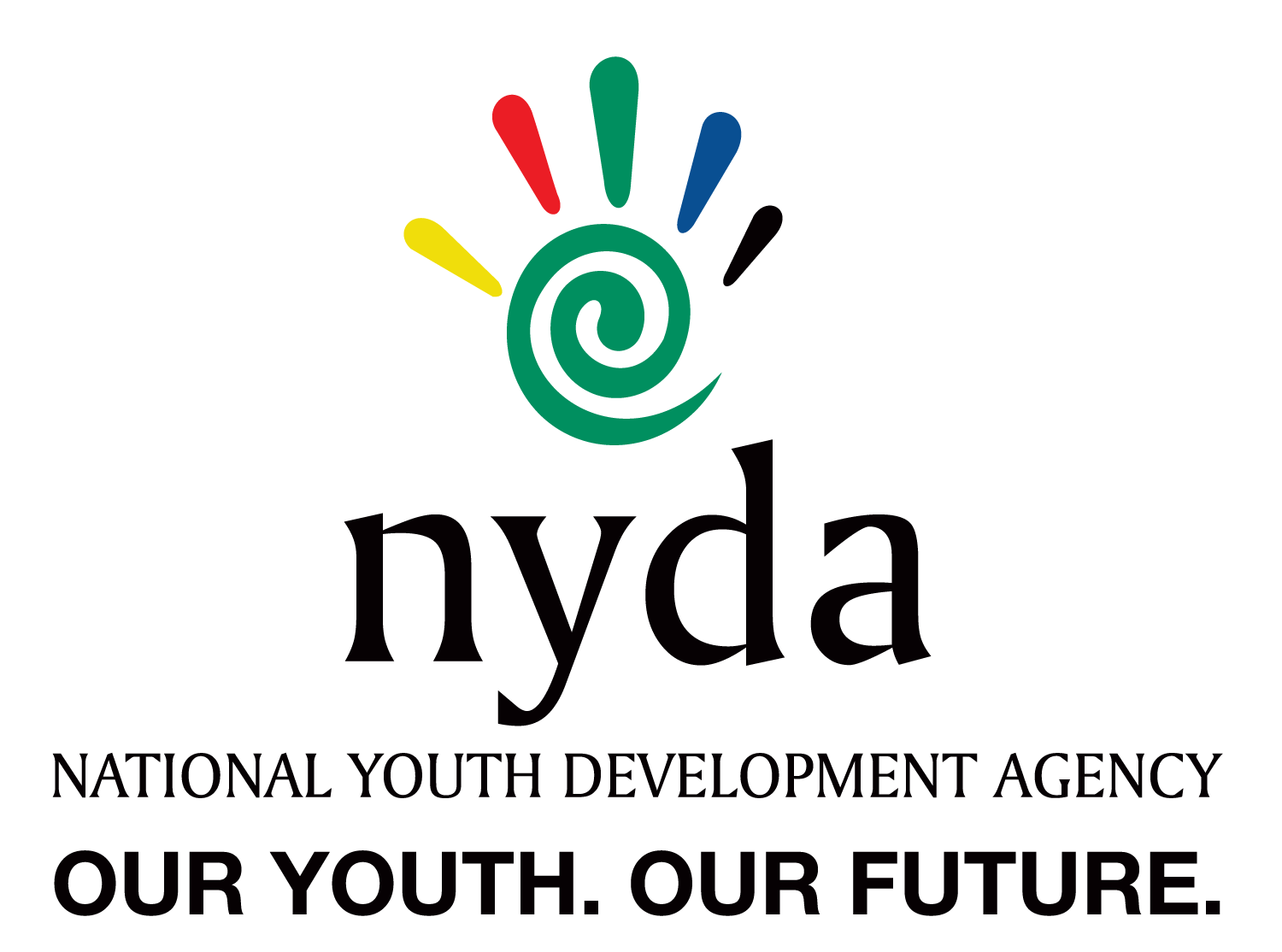 TERMS OF REFERENCE
The successful bidder shall be responsible for the maintenance of the building/premises. This shall include at least but not limited to the following :
Power backup Generator;
Windows; 
Roofs; 
HVAC - Servicing of Air Conditions , Fresh Air, cleaning of diffusers, filters, servicing and maintenance of HVAC units as per maintenance schedule.
Lightning protection; 
Electrical supply: Up to Distribution board; 
Fire Protection and Detection System; 
Servicing of Fire Protection Equipment (Fire Alarm Panel, Fire Extinguishers and Hose Reels);
Plumbing: Up to first fix; 
Lift service plan (if applicable)
Common area: Maintaining and up-keep, electrical reticulation; 
Storm water drainages, 
JoJo Tanks with 5000L of supply;
Parking, Grounds and gardens (if applicable)
Washing the external windows & facades; and 
Landlord’s will need to grant permission for the NYDA fit-out on the building for signage and IT microwave Installation. 
     NYDA will be responsible for, subject to the above listed items, for the interior wear and tear including the cleaning of the premises
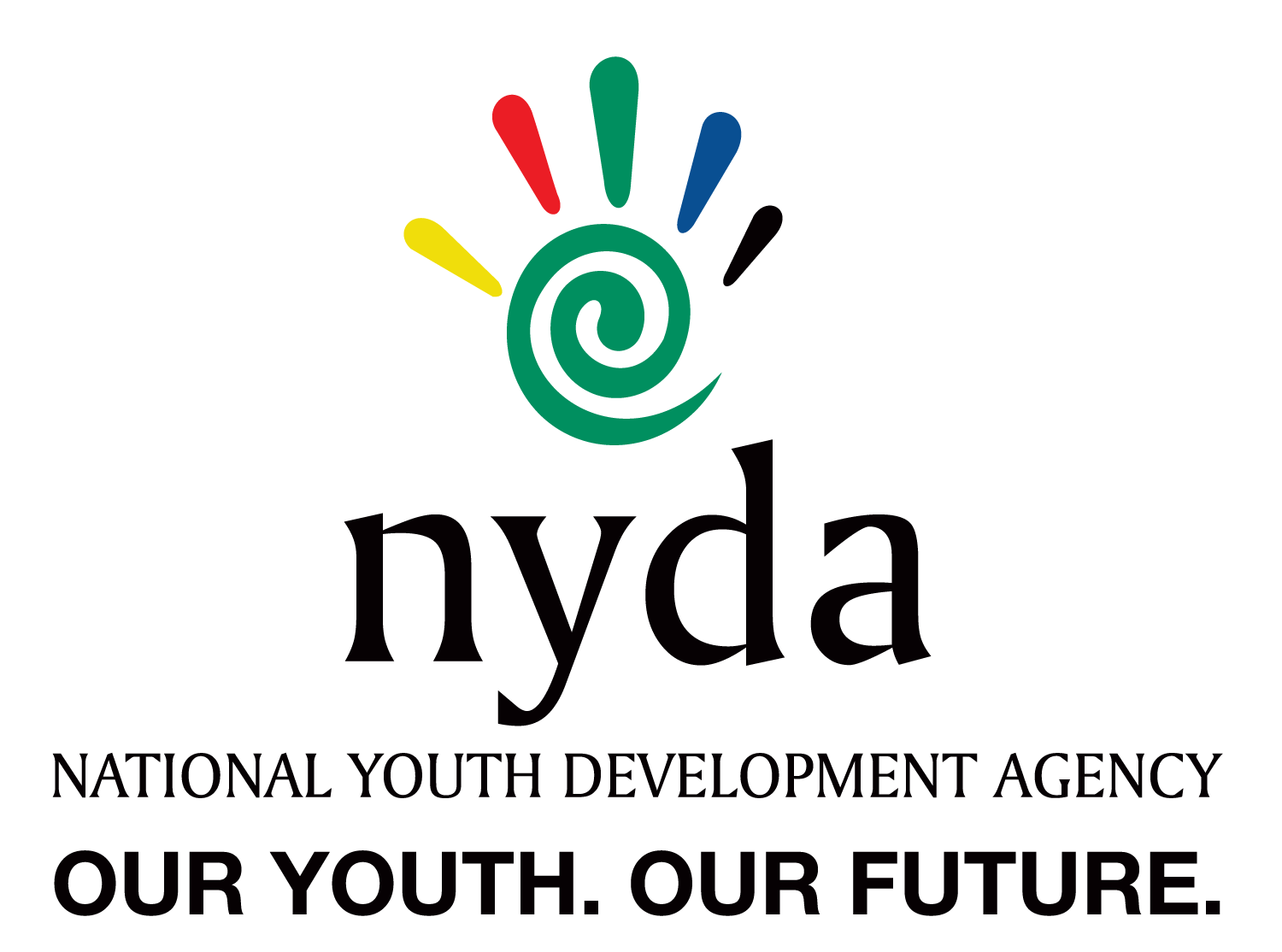 TERMS OF REFERENCE
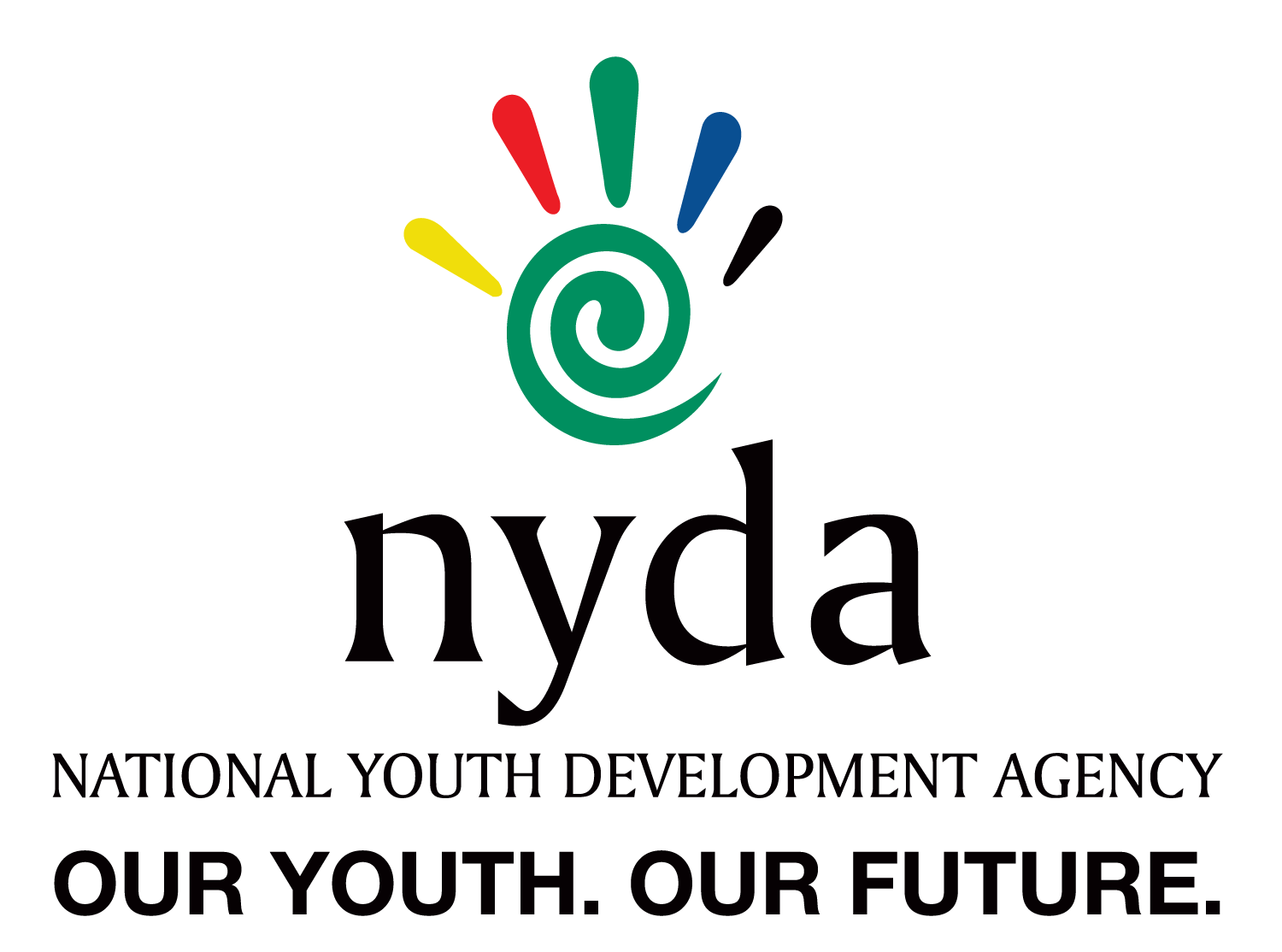 TERMS OF REFERENCE
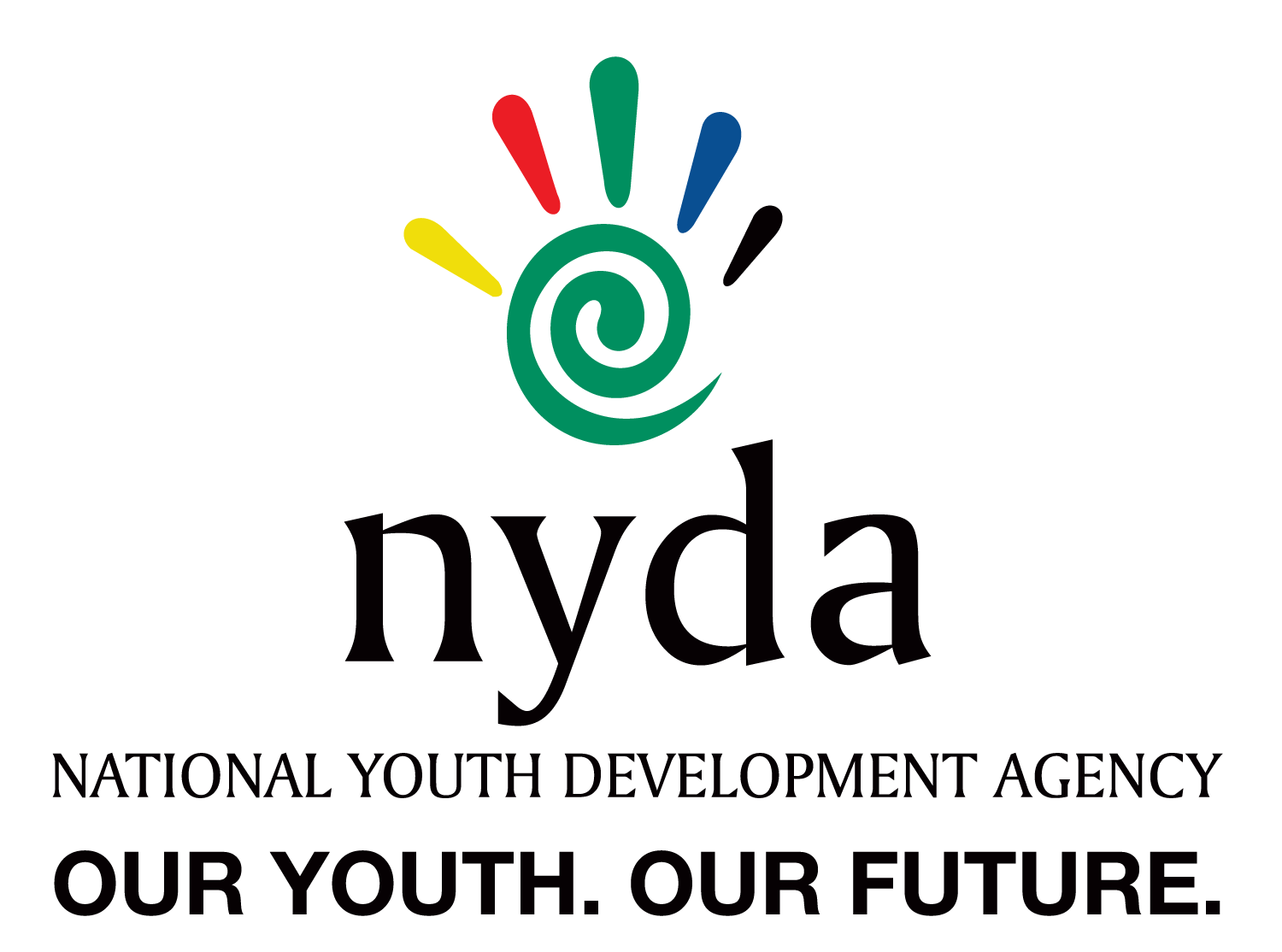 2OBJECTIVES, CONDITIONS AND REQUIREMENTS OF THE TENDER PROCEDURE
All participating bidders must indicate their company name and company representative in Teams chat with contact details (email & number) 

Bidders are reminded: Telephonic request for clarification will not be accepted. Any clarification required by a bidder regarding the meaning and interpretation of the Terms of Reference or any aspect concerning the bid must be requested in writing via email from SCM (tenders@nyda.gov.za).
Written questions of clarification must be sent on or before 30 October 2023 at 16h00

A reply to all questions and answers is intended to be sent by email to all prospective bidders as follows:
Date: 1 November : 2023
The bid number (RFP-Number) should always be quoted in all correspondence
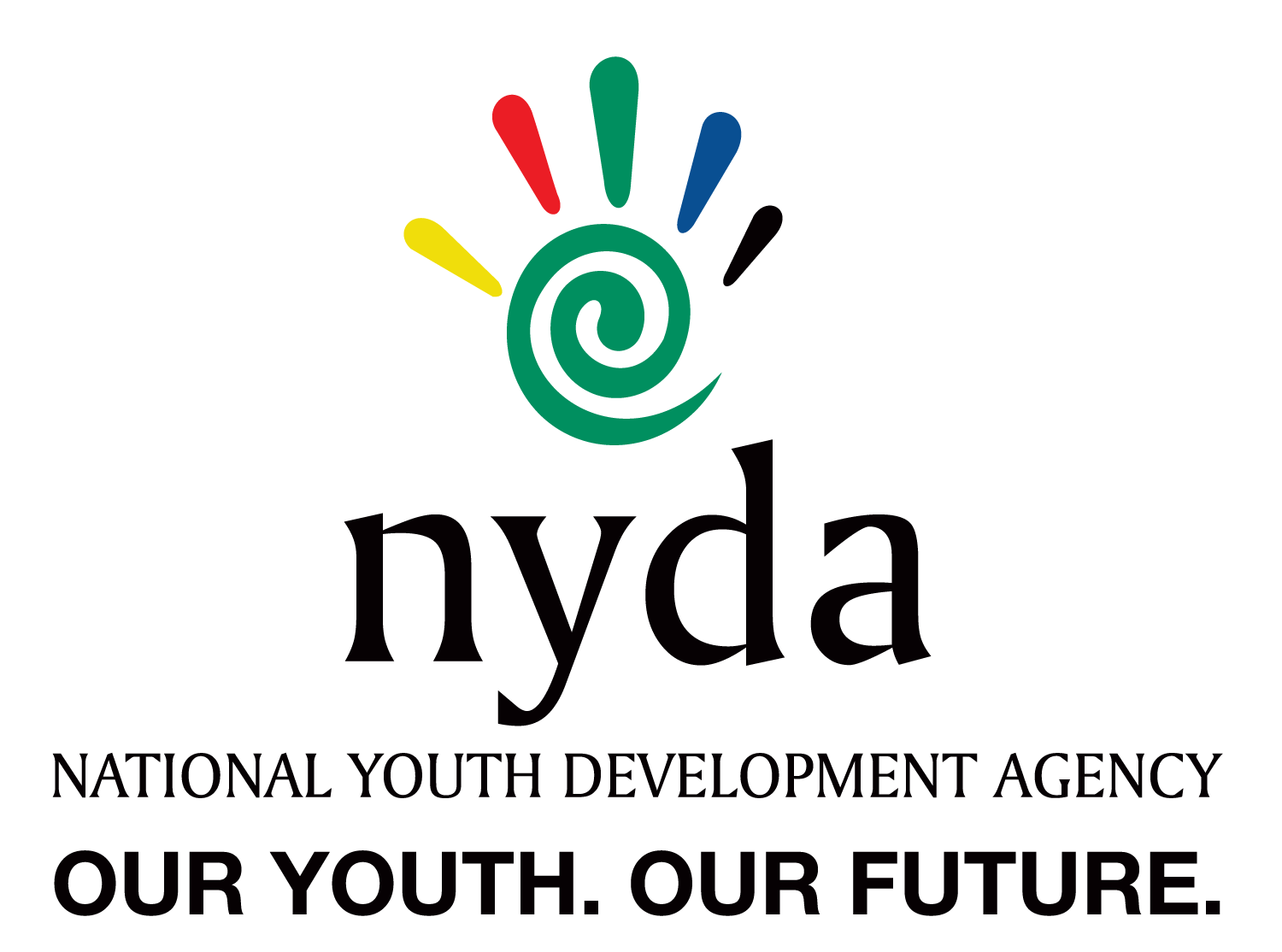 2OBJECTIVES, CONDITIONS AND REQUIREMENTS OF THE TENDER PROCEDURE
A submission of one original hardcopy version must be the original submission, clearly marked "Original" and a softcopy/electronic version in PDF-Format digital copied versions of the original (Flash-drive/USB/Memory Stick)
The original and a copy must contain the same information and must be clearly marked and professionally presented.
Bids should be submitted in a sealed envelope, marked with:
Bid number
Bid Description: Advertisement of the lease of corporate office space for NYDA branch over a period of seven (7) years.
The name and address of the bidder
Bids must be submitted on or before 11am on 9 November 2023.
Bids which are submitted after the closing date and time  will not be accepted.
Bidder’s representative are encouraged to share the information with the person who will be compiling the bid document to ensure that the requirements of the tender are understood.
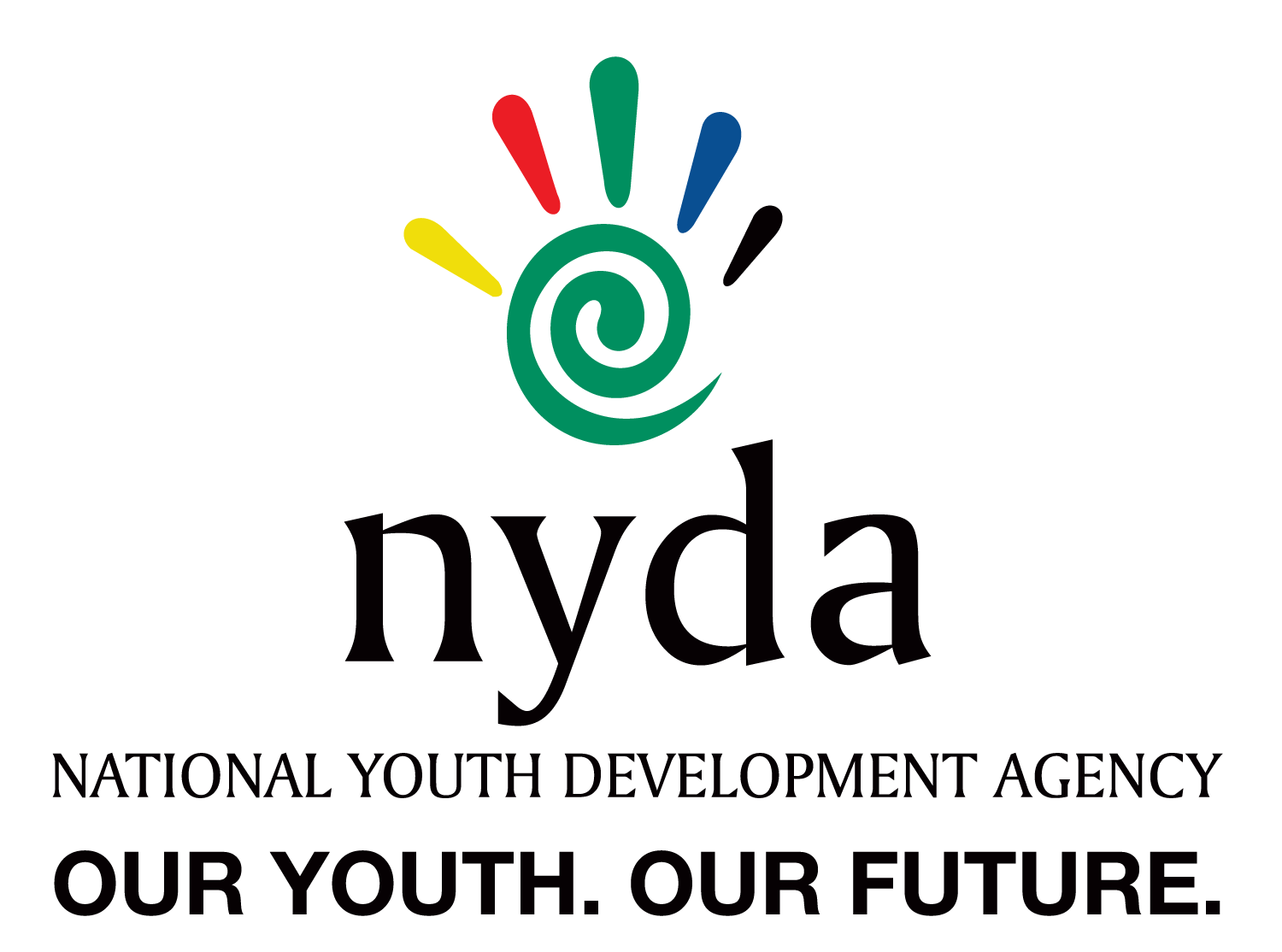 THE TENDER PROCEDURE
3. FOUR (4) STAGE EVALUATION PROCESS
During the administrative/eligibility assessment, failure to provide any mandatory information as requested on page 22 will result in the proposal being deemed non–responsive.

Functionality (Stage Two)

Corporate office space (Max 25 points)
 No extra points will be allocated for proposed office space above the requested sqm. Excess office space will be deemed to be provided for free and must not be included in the price schedule. 
Proof of ownership (title deed or signed letter from the municipality with property details)
Where an estate agent is bidding, the proof of ownership must be supported by the traceable letter from the landlord granting the estate agent permission to bid. 
Company experience (Max 25 points)
Positive  testimonial  letters from current or  previous tenants, dated within the past 10 years.
(4 letters to obtain full points)
Methodology and approach (Max 30 Points)
The general maintenance or mitigation plan of the proposed corporate office space as per    2.8(Max 30 points) 
Full professional team as per 2.5 above (Max 20 points)
NB: Bidders who fail to obtain a minimum threshold on functionality of 65% will be disqualified from Further Evaluation
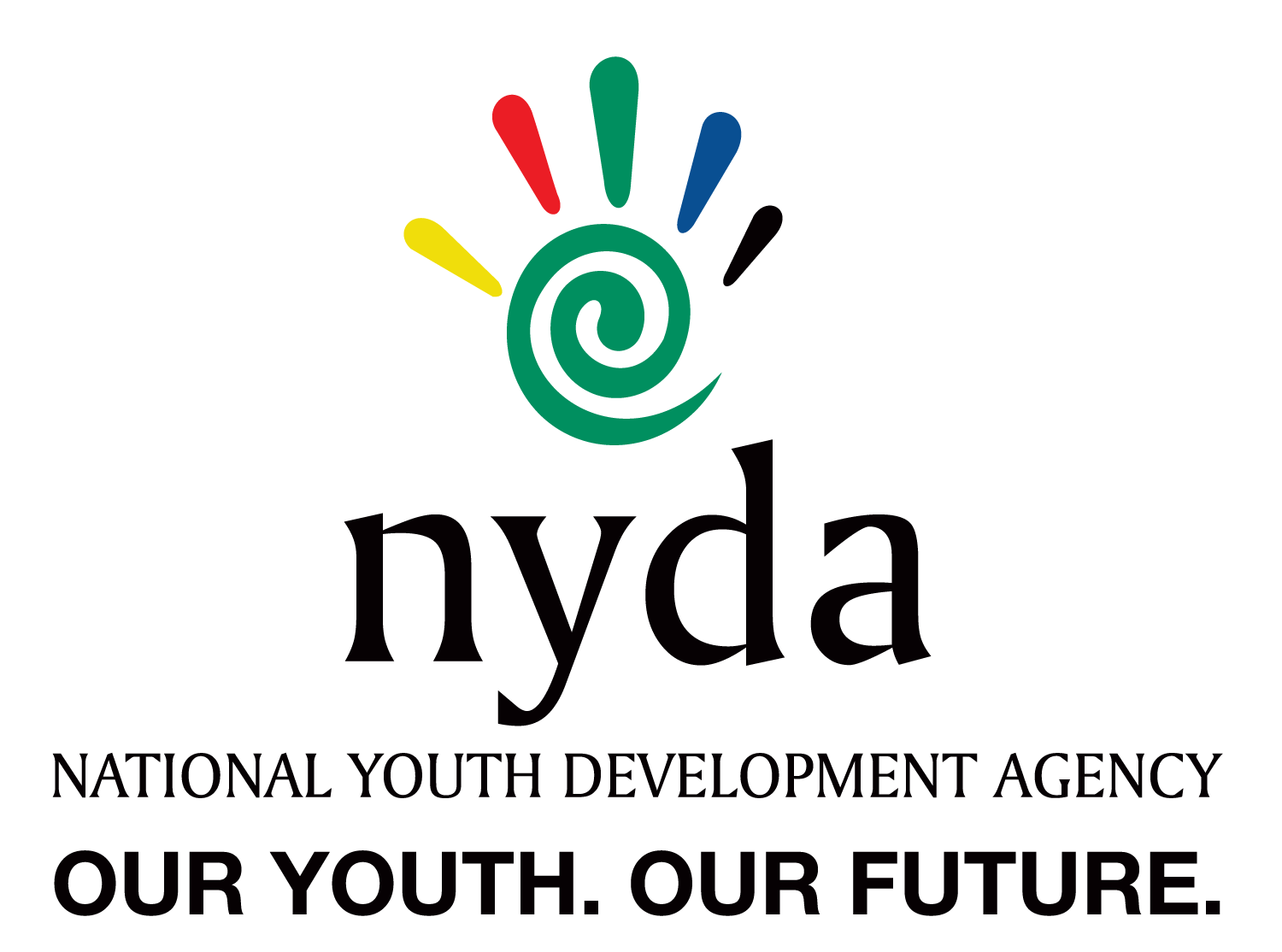 THE TENDER PROCEDURE
3. FOUR (4) STAGE EVALUATION PROCESS
Stage three
NYDA will be doing site visits to verify if the building is in line with NYDA Requirements
Verifying information as per corporate office space requirements item 2.6
Reviewing the draft lease agreements in relation to NYDA requirements.
Reviewing floor plan in line with NYDA requirements.
Stage Four - Price and Specific Goals 
Bidders will be evaluated based on 80/20 preferential points system, where 80 points will be used for price including all applicable taxes and 20 points are allocable to Specific Goals.(SBD 6.1)
Bidder must price according to the price schedule provided.
Breakdown on costs should be provided, where necessary;
The bidder (Landlord) must provide an allowance towards the Tenant’s installation which is  equivalent of five months rental fee at no cost to NYDA. 
The price schedule must be completed in non-erasable ink and the use of correction fluid/tape is not permitted;
All prices quoted will remain firm for the first twelve (12) months, after anniversary date, the estimated price increase and percentage for remaining years will be fixed at 6,8% for bidding purposes, however, the actual increase will be determined by Consumer Price Index (CPI) or negotiated with the successful bidder.
NYDA will pay for proposed office space up to and between the required office space as per the TOR. Excess office space will be deemed to be provided for free and must not be included in the price schedule.
Prices tendered must be valid for 120 days and must be for 7 years including provision for price increase; 
Bidders are to bring the total amount from the pricing schedules above to the final summary and add the provision for tenant installation costs to total bid price;
Pricing should include VAT and must be in South African Rand.
NB: Bidder must comply with the price instruction as indicated on page 24
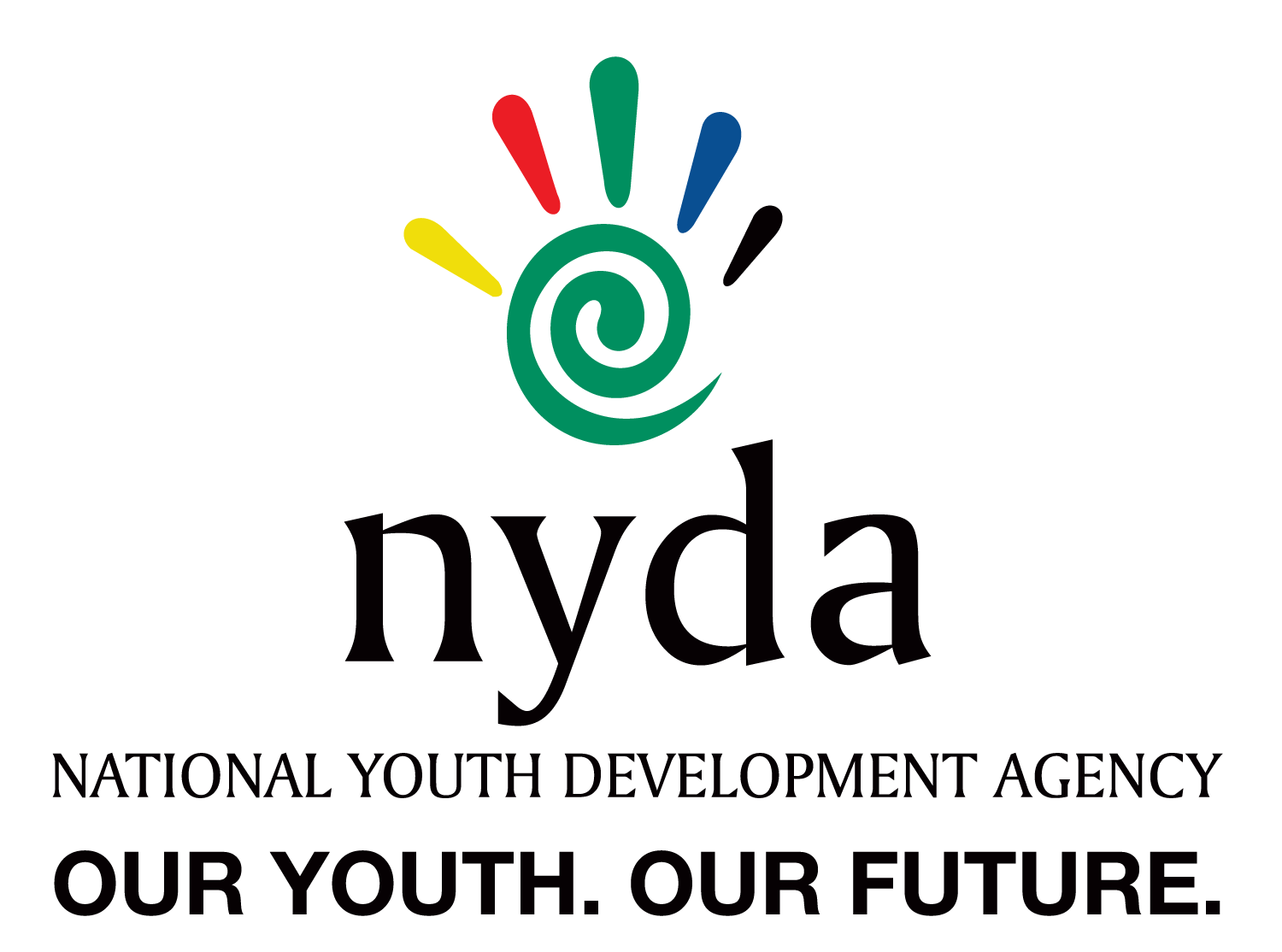 THE TENDER PROCEDURE
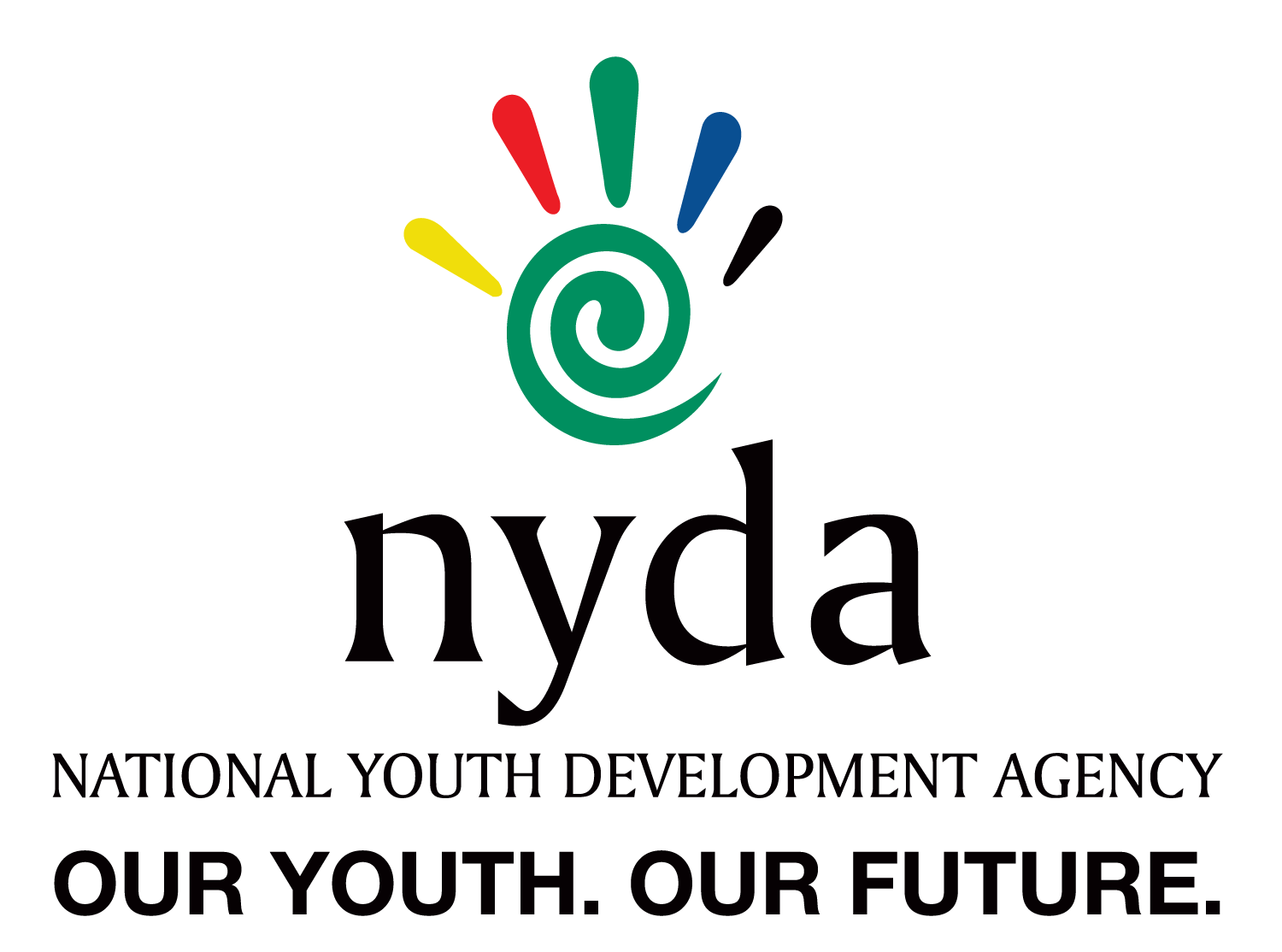 Thank you.
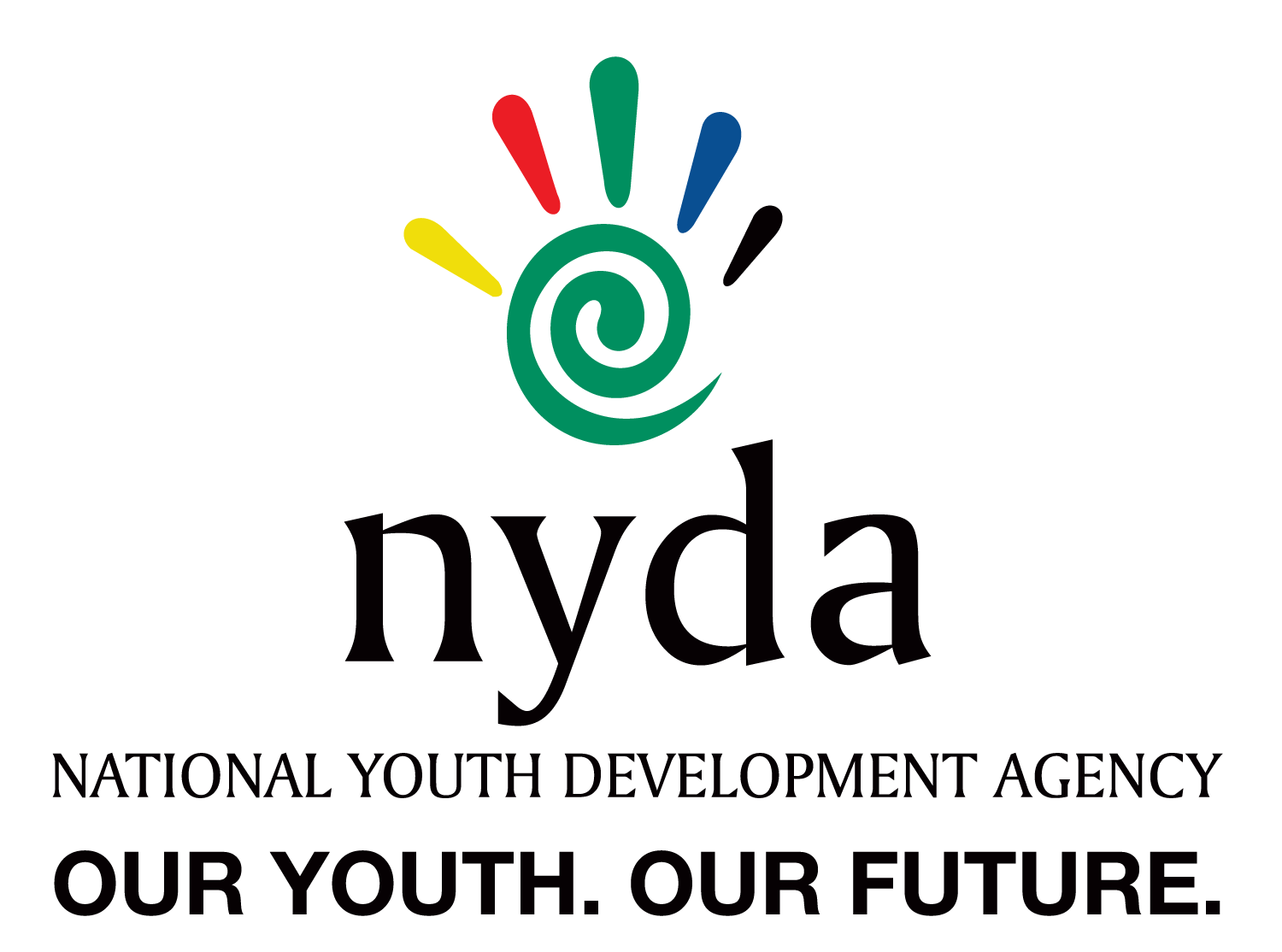